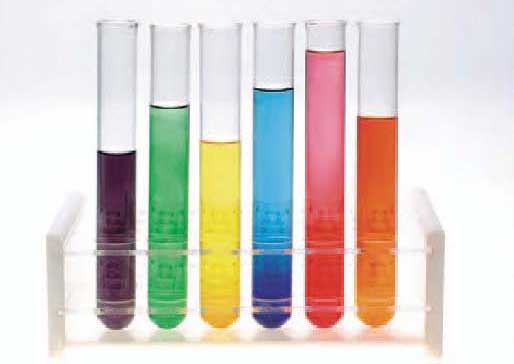 322 BCH
Method of Enzyme Assay
Objective
To study the different methods for determining enzyme activity.
Use these method in diagnosis of certain diseases
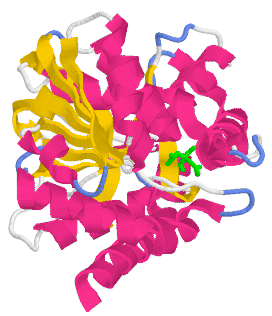 How to follow a reaction?
Enzyme assays: Are laboratory methods for measuring enzymatic activity.
Enzyme assays measure either the consumption of substrate or production of product over time.




Different enzymes require different estimation methods depending on the type of reaction catalyzed, the nature of S and P or coenzyme.
E
S                          P
Methods of quantitatively following enzyme reactions
How to follow an enzymatic reaction?
First you must have complete knowledge about the reaction itself, 

Does the substrate or product has the ability to absorb light, fluorescence, any production of gases, production of H+?
After that you can use this properties to detect the reaction
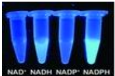 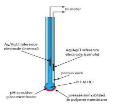 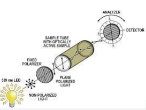 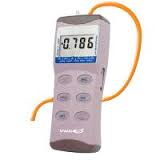 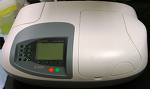 Spectrophotometric methods
In spectrophotometric assays, you follow the course of the reaction by measuring a change in how much light the assay solution absorbs.
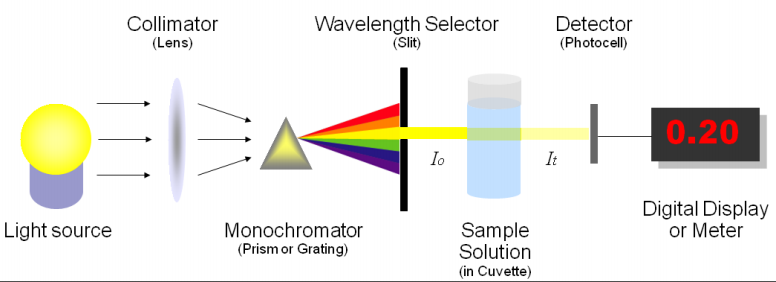 Spectrophotometric methods.
Wavelength in this instrument  is divided into:
-If the sample absorb Invisible light (ultraviolet “UV”) from 100 to 360 nm 
[Quartz cuvette are used] 
-If the sample absorb Visible range (400 -700 nm) 
[Glass or plastic cuvette are used] 

[ If the light is in the visible region you can actually see a change in the color of the assay, these are called colorimetric assays ]

What is blank solution? 
It is a solution that contains everything except the compound to be measured.
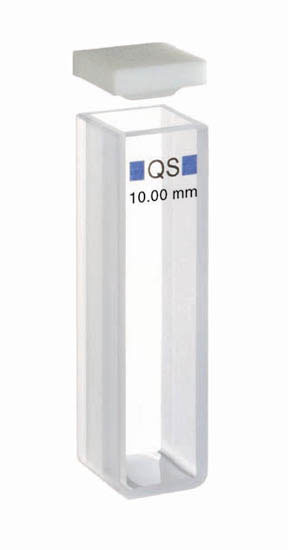 When the Spectrophotometric methods can be used?
1- cases in which product absorb but not the substrate.
e.g.   
   
   Fumarate                                          malate


2- the Co-enzyme undergoes change in absorption upon reduction or oxidation

Oxidized form                        Reduced form
NAD                                         NADH
  NADP                                       NADPH
Light
Fumarate hydratase
UV. Light (340 nm)
If reduced form was product: increase the absorbance / min
If reduced form was substrate : decrease the absorbance / min
If Substrate and Product can not absorb light? What is the solution?
Example:
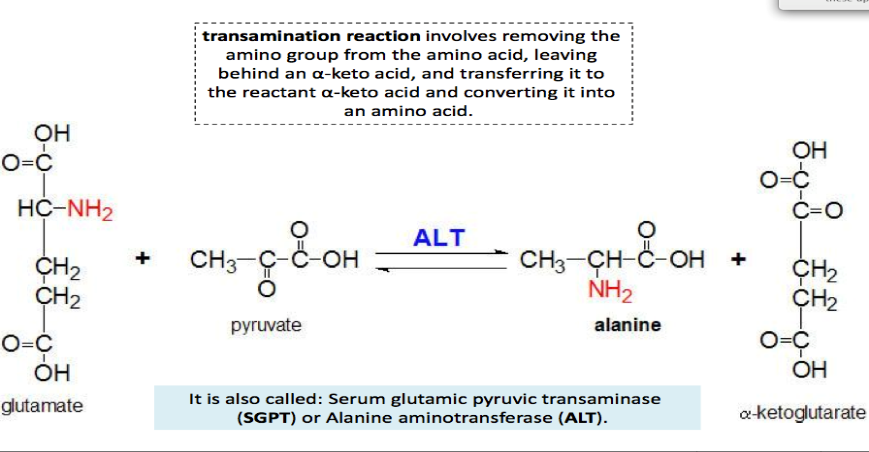 Alanine transaminase (ALT)
ALT is an enzyme that catalyzes a type of reaction (transamination) between an amino acid and α-keto acid. 

It is  important in the production of various amino acids.
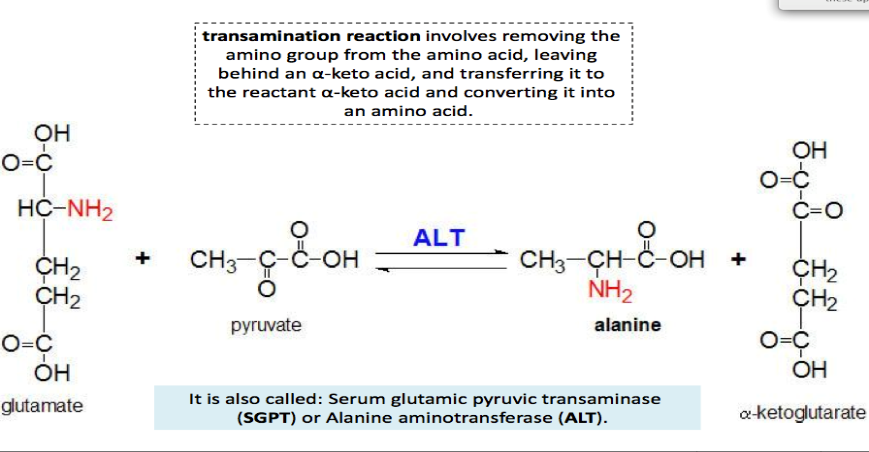 ALT diagnostic importance

ALT is found in serum (at low level) but is most commonly is found in liver.

thus , an elevated level ALT is a sensitive index of acute hepatocellular injury.

Elevated serum ALT level are found in hepatitis, cirrhosis , and obstructive jaundice.


NORMAL RANGE OF ALT: 
   ( up to 42 ) U/L  males        ( up to 32 ) U/L  females
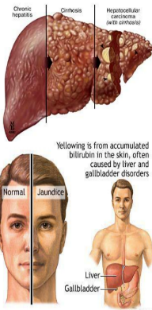 We will measure ALT in Serum using continues assay and then discontinues assay 

Enzyme assays can be split into two types:
 
Continuous assays, 

where the assay gives a continuous reading of activity.

Discontinuous (Endpoint) assays, 

Where the reaction is stopped and then the concentration of substrates/products determined.
Continuous Assay
The reading will be continues (1 min for 3 min).
Because nether the S nor P can absorb light, the following can be done: First we will add the enzyme to the Substrate 
Alanine + α- ketoglutarate → Pyruvate + glutamate 
Another enzyme (LDH) and NADH+H+ will be added:
 Pyruvate + NADH+H+ → L-Lactate+ NAD+ +H2O
The absorbance at 340nm is measured each minute without stopping the reaction, resulting in decreased readings due to the oxidation of NADH
Principle
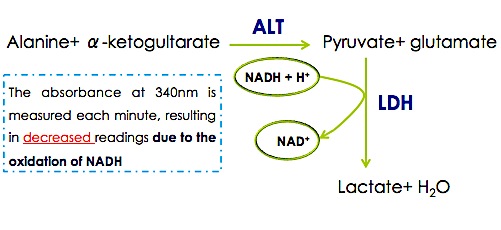 Method
Pipette into clean and dry test tubes:
Choose the following on the spectrophotometer:

2) Applications  2) Simple Kinetics  wave length (340 nm)   Seconds  Duration (180 sec = 3 min)  Intervals (60 sec= 1 min)  Print Data Table (off)  Press start (2 times)
Results
Calculations
ALT Activity ( U/L) = ΔA/min x 1768
ALT Activity (U/L) =
In this method ALT catalyzes the following reaction

Alanine + a-ketoglutarate  pyruvate + glutamate
 
ALT is assayed by following formation of pyruvate.

The addition of acidic 2,4-dinitrophenylhydrazine (DNPH) lead to the formation of 2,4-dinitrophenylhydrazone, then NaOH will be added  So that it may be measured at 546nm.
Discontinuous Assay
Reaction
Alanine + a-ketoglutarate  pyruvate + glutamate
2,4-dinitrophenylhydrazine
2,4-dinitrophenylhydrazone
This assay as an example of colorimetric\ endpoint assay

Why colorimetric? Because it will give a brown color

Normal Range: 10-40 units per liter (U/L)
Method:
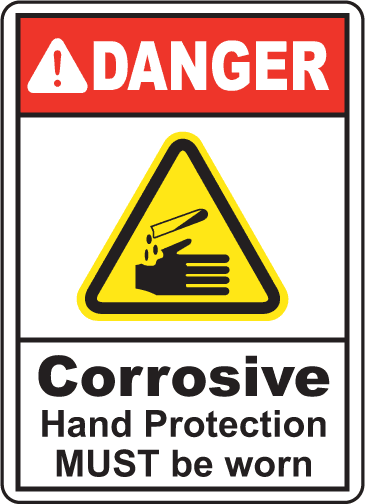 Precautions
COLOR REAGENT contains 1 N Hydrochloric acid which causes burns.  

COLOR DEVELOPER contains 0.5 N Sodium hydroxide which is corrosive.  

In case of contact, flush affected area with large amounts of water.  Seek medical attention.
Results:
The data shown in the table is used to convert absorbance at 546 nm into enzymatic activity in U/L of serum. 

Draw graph using the data in table with absorbance on the Y- axis and enzymatic activity in U/L on the X-axis.

Note: Don’t forget  title of the graph “Standard Curve” and the x- axis and y- axis with their units
-Absorbance at 546 nm = ………

-ALT (SGPT) activity (from graph)= …………U/L
Discussion

Mention the diagnostic importance of ALT

Explain the difference in the principle of each ALT assay.

Compare your result with ALT normal range [in males], and diagnose the patient's state (what disease could the patient have or not).